2022
大学生创业
中帆企航一线牵
           
            省心省力省时间
目录
大学生创业概述
01.
服务大学生创业
02.
平台优惠
03.
关于我们
04.
TOP:01
PART ONE
大学生创业概述
大学生创业概述
大学生创业优势
1.大学生往往对未来充满希望，他们有着年轻的血液、蓬勃的朝气，以及“初生牛犊不怕虎”的精神，而这些都是一个创业者应该具备的素质。
2.大学生在学校里学到了很多理论性的东西，有着较高层次的技术优势，而目前最有前途的事业就是开办高科技企业。技术的重要性是不言而喻的，大学生创业从一开始就必定会走向高科技、高技术含量的领域，“用智力换资本”是大学生创业的特色和必然之路。一些风险投资家往往就因为看中了大学生所掌握的先进技术，而愿意对其创业计划进行资助。
3.现代大学生有创新精神，有对传统观念和传统行业挑战的信心和欲望，而这种创新精神也往往造就了大学生创业的动力源泉，成为成功创业的精神基础。
4.大学生创业的最大好处在于能提高自己的能力、增长经验，以及学以致用;最大的诱人之处是通过成功创业，可以实现自己的理想，证明自己的价值。
大学生创业概述
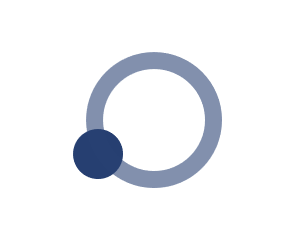 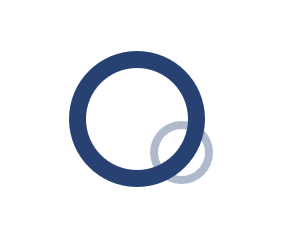 必要特质
异质性
价值优越性
1
2
核心能力应当有利于企业效率的提高，能够使企业在创造价值和降低成本方面比竞争对手更优秀。
一个企业拥有的核心能力应是独一无二的，这是企业成功的关键因素。核心能力的异质性决定了企业之间的异质性和效率差异。
不可仿制性
难以替代性
3
4
核心能力是在企业长期的生产经营活动过程中积累形成的，深深地印上了该企业特殊组成、特殊经历的烙印，其它企业难以复制。
和其它企业资源相比，核心能力受到替代品的威胁相对较小。没有核心能力的创业不过是昙花一现。
TOP:02
PART TWO
服务大学生创业
落地
服务大学生创业
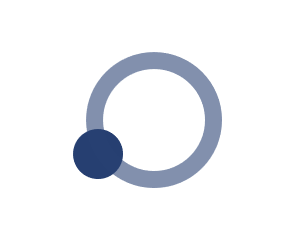 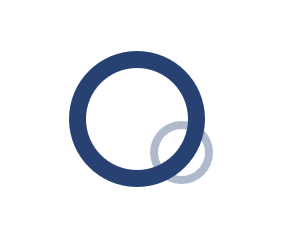 一站式的服务
工商代理
知识产权
税务筹划
专业会计

十年经验 

价格实惠

上门服务

全程代办 

省时省心
专利权

商标权

著作权
公司注册
个税筹划

所得税筹划 

增值税筹划 

综合节税方案
资质代办
0元注册 

3天拿证

专业快速
资质新办 

资质增项 

资质升级 

资质转让
服务大学生创业
关于知识产权
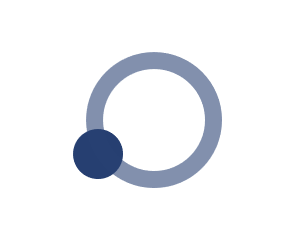 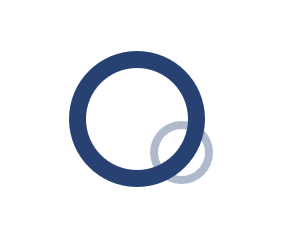 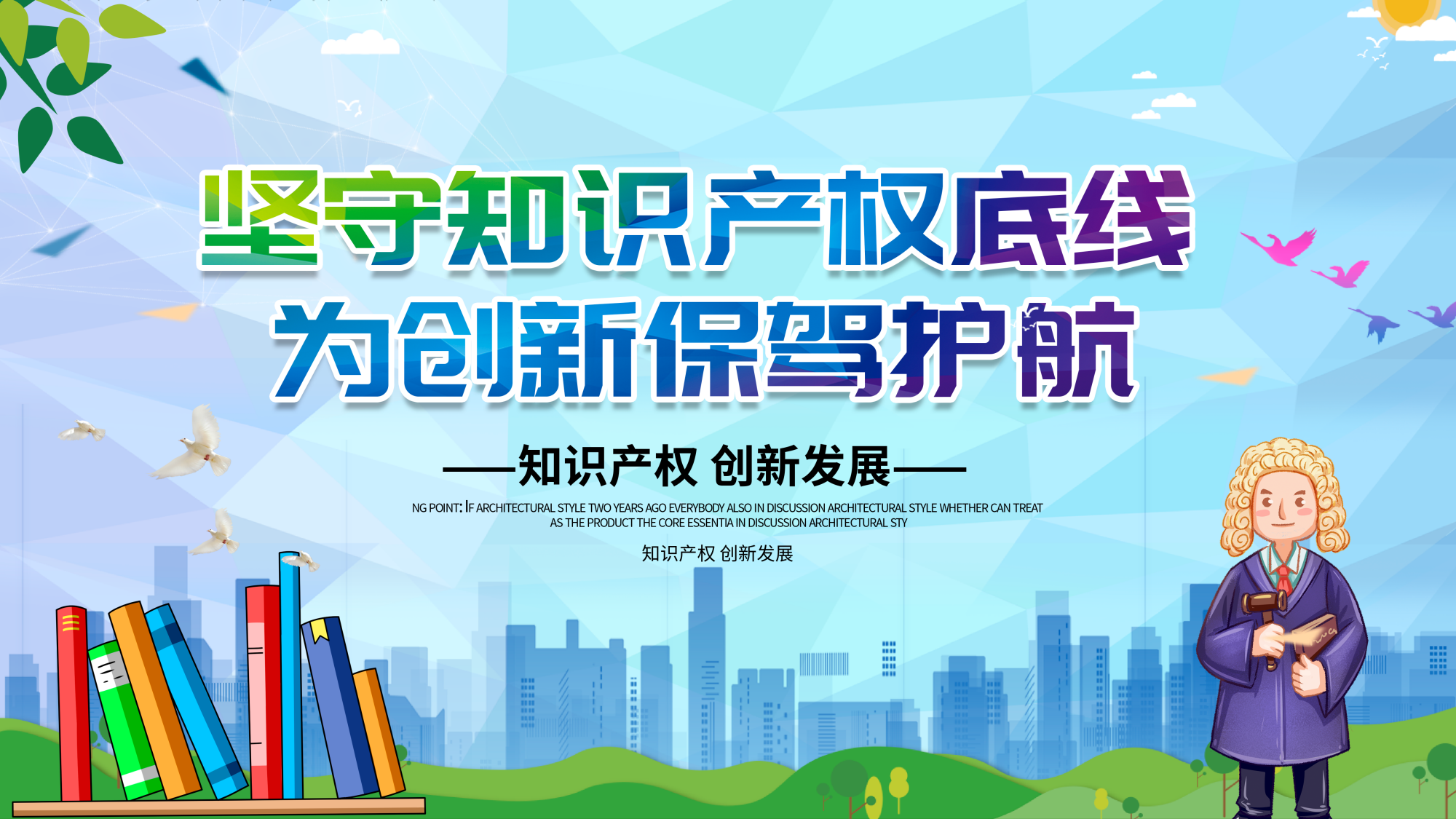 知识产权，也称其为“知识所属权”，指“权利人对其智力劳动所创作的成果享有的财产权利”，一般只在有限时间内有效。各种智力创造比如发明、外观设计、文学和艺术作品，以及在商业中使用的标志、名称、图像，都可被认为是某一个人或组织所拥有的知识产权。中帆企航网有多年的知识产权相关经验的服务人员，一对一专业指导，更好的为大学生提供高效、便捷的服务；让大学生创业者轻松解决创业落地实施烦恼，少走弯路、少花费。
知识产权主要分为三种
1专利权：是依法授予发明创造者或单位对发明创造成果独占、使用、处分的权利。
2商标权：是为了帮助人们区别不同的商品而专门有人设计、有意识地置于商品表面或其包装物上的一种标记。商标权是指商标使用人依法对所使用的商标享有的专用权利。
3著作权：也称版权，是公民、法人或非法人单位按照法律享有的对自己文学、艺术、自然科学、工程技术等作品的专有权。
服务大学生创业
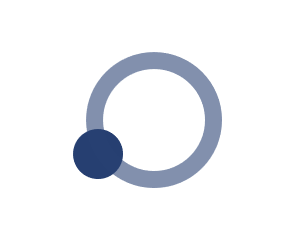 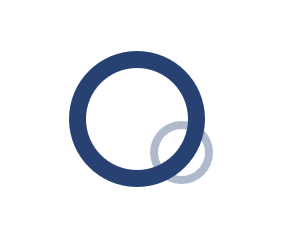 安全、稳定、快捷的交易系统
拥有成熟的系统架构、用户数据加密、多种身份验证，多级风险识别控制，保障交易安全
24小时全时在线服务
提供7X24小时在线服务，保证用户安全稳定和优质的交易体验
平台的优势
优秀、经验丰富的运营团队
在客户服务、用户体验及资产安全性、交易系统的流畅度等细节上具有丰富的从业经验
价格的优惠
精彩不断，折扣连连；我们为大学生提供超高的折扣，轻松解决资金问题
TOP:03
PART THREE
平台优惠
平台优惠
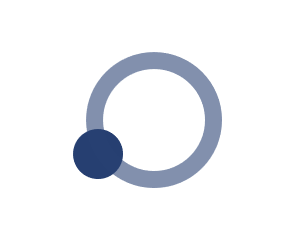 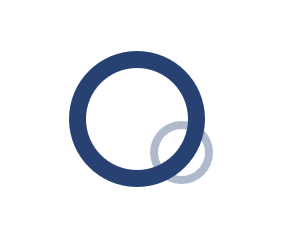 中帆企航专为大学生创业提供公司注册、工商代理、资质代办、财税服务、税务筹划、知识产权等行业补贴优惠；我们承诺价格绝对的优惠，全心全意为大学生提供专业、高效、安全等服务，轻松解决创业烦恼。
TOP:04
PART FOUR
关于我们
关于我们
中帆企航从公司注册前的业务市场咨询到运营中的资质、知识产权、工商财务服务、融资到后期的企业股份合并转让、企业收购均为一站式服务的互联网平台。
— — 中帆·企航
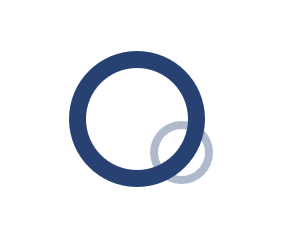 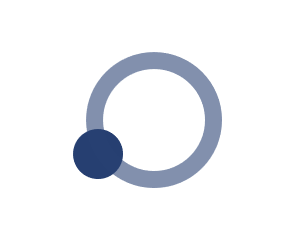 关于我们
名称： 广东中帆信息科技有限公司
地 址:  珠海市香洲区翠珠四街51号1301房E区
电 话：0756-6931886 
邮 编：519000
电 邮：1634785578@qq.com
— — 中帆·企航
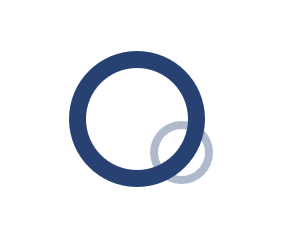 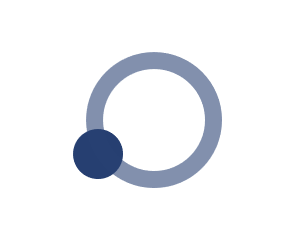 2022
再出发
中帆企航一线牵

         省心省力省时间